Options in NPC Recruitment Styles
[Speaker Notes: Thank you for joining us for a program on NPC Recruitment Styles available for implementation by College Panhellenics.

(Introduce presenters and share a bit about why you are doing this program on your campus.)

As we get started with this program, I would like to give a general overview of the three different NPC recruitment styles available to College Panhellenics. Let’s get started!]
Recruitment Styles
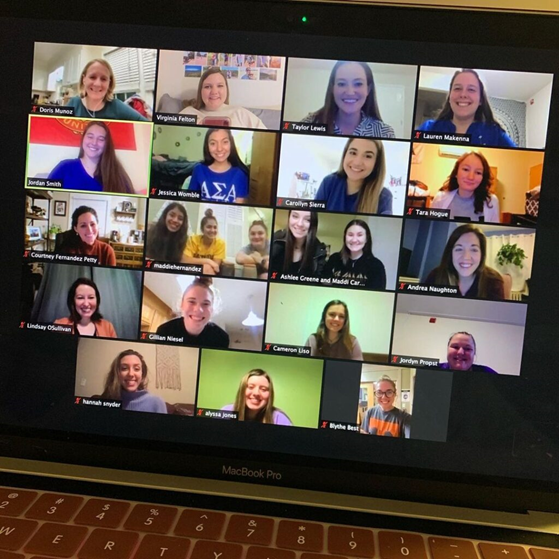 There are three different recruitment styles recommended by NPC. 
Fully structured recruitment (FSR) 
Partially structured recruitment (PSR) 
Continuous recruitment (CR)
[Speaker Notes: One of the first things to note is there are a variety of ways that young women can join a sorority. While most women participate in a fully structured recruitment process, more and more women are joining through a process with less structure or through Continuous Open Bidding (COB).

There are three different recruitment styles recommended by NPC. NPC asks College Panhellenics to review their recruitment style as part of an annual recruitment evaluation, which is currently found in the NPC Manual of Information or on the NPC website.

The three recruitment styles are:
 
Fully structured recruitment (FSR): the most amount of Panhellenic structure and central process. This is likely the structure you are most familiar with. Many campuses may call this colloquially “formal recruitment.” 
Partially structured recruitment (PSR): some amount of Panhellenic structure and a somewhat central process, allowing for more flexibility for potential new members [PNMs] and chapters.
Continuous Recruitment (CR): No central process or structure from the Panhellenic. Each chapter hosts their own recruitment events in their own timeline.

Please note: Continuous Recruitment is not synonymous with Continuous Open Bidding (COB). Continuous Recruitment is a primary method of recruitment, while COB is a supplementary method used alongside FSR or PSR for chapters to achieve total. Continuous Recruitment campuses do not use RFM and have no recruitment schedule or organized Panhellenic registration.

While many campuses are utilizing a fully structured recruitment and it is the best style for them, some campuses with a decline in enrollment, decline in interest in the sorority community or issues with retention can greatly benefit from a partially structured recruitment. It allows for more discussion time in recruitment, longer less structured events and a more casual experience. This can be great for campuses where there are commuter students, student athletes or a dissatisfaction with the current recruitment process. 

As key stakeholders in the recruitment process on our campus, this is a key area where flexibility and an open mind can go a long way. Less recruitment structure, while it might seem really scary and different, can be exactly what a sorority community needs to be as successful as possible for their chapter members and potential new members. NPC is also finding that as some College Panhellenics explore opportunities to promote their diversity, equity and inclusion efforts, a change in recruitment style is being explored. 

This past year also has helped some Panhellenics think critically and adjust their recruitment style. The events of 2020 prompted nearly all College Panhellenics to host their recruitment in a virtual format. Many campuses surveyed reported a high satisfaction in a virtual space, and chapters and PNMs benefited from reduced cost and less stress. As more Panhellenics focus on student wellness and health, this may be a great way for more College Panhellenics to act upon these initiatives.

As the world begins to resume to whatever a new normal looks like, NPC is also encouraging College Panhellenics to leverage some of what we learned recruiting virtually and host at least the first round of recruitment virtually. Some Panhellenics are already planning to do this in the foreseeable future, not only this year, but for years to come. 

So let’s take a closer look at two of the recruitment styles you may not be as familiar with. Both of these structures will also allow for both in-person, hybrid and virtual opportunities.]
What is Partially Structured Recruitment (PSR)?
Panhellenic Characteristics
Three or more NPC chapters
Quota is 10-30
Community may be losing chapters or needs more flexibility
To gain interest in recruitment registration and participation
Campus Characteristics
Pool of PNMs initially interested in sorority members is large enough for central planning
Fully structured recruitment presents a barrier in converting interested women
PSR would allow for creation of a relaxed start to recruitment to attract more women
[Speaker Notes: What is partially structured recruitment (PSR)? 
Partially Structured Recruitment, or PSR, is a relaxed structure of recruitment. The process starts relaxed, and encourages those skeptical or non-joiners/ maybe joiners to become a part of the process. It is ideal for Panhellenic communities looking for flexibility in recruitment scheduling and also increasing Panhellenic membership opportunities. 

Panhellenic communities that possess the following qualities are ideal for using PSR. 

Panhellenic characteristics: 
Three or more NPC chapters. 
Quota is 10-30 (if fully structured recruitment process is used). 
Community may be losing chapters or needs more flexibility in the scheduling and implementation of recruitment events. 
To gain interest in recruitment registration and participation in recruitment. 

Campus characteristics: 
Pool of potential new members (PNMs) initially interested in sorority membership is large enough for a central planning process. 
Fully structured recruitment presents a barrier in converting the interested women into members (large withdrawal rates). 
PSR would allow for the creation of a relaxed start to recruitment that may attract more women who may have been "unlikely" or "maybe" joiners.]
Why Would a College Panhellenic Use Partially Structured Recruitment (PSR)?
[Speaker Notes: So why would a College Panhellenic consider PSR?

PSR may interest potential new members (PNMs) that would otherwise be intimidated/less likely to participate in more structured recruitment process.

PSR provides the time and ability to recruit PNMs to the recruitment process. It allows for more natural relationship building to take place during the recruitment process since the rounds may not have time limitations (although they certainly can depending on what the College Panhellenic decides). But overall, there is less regulation by the College Panhellenic and chapters are able to approach their recruitment events on their own and have more flexibility. 

PSR may allow flexibility to those students who work or who participate in other campus activities to still participate in recruitment based on more flexible schedules designed by the Panhellenic or chapters. With the options for virtual recruitment as part of the process, PSR offers the ability to more easily reach virtual students who may be in different locations or time zones. 

With PSR (vs CR or COB), PNMs meet all chapters and this can help PNMs understand/explore their options.

PSR will more than likely be more budget friendly, allowing the College Panhellenic and member organizations to reduce costs.]
A Few More Details About Partially Structured Recruitment (PSR):
Marketing
Registration
Recruitment schedule
Financial transparency 
Release figures
Bid matching/Quota/Total
[Speaker Notes: A few more details about PSR:

Marketing: A professional approach is extremely important even if the structure is more casual. Panhellenics often find it very insightful to complete the marketing assessment (found in the NPC Manual of Information) to understand why a community is no longer drawing interest as it once did. Panhellenic should seek to attract all those who might be interested in joining, the “maybe joiners” as well as those who may not have considered it before, often referred to as “non-likely joiners.” It is important to note any extended “silence” period outside of Strict Silence observed between the end of preference events and bid distribution should be eliminated, and Positive Panhellenic contact shall be advocated at all other times to promote the sorority experience. 

Registration: Registration is simplified and kept open as long as possible, often beyond the open house round. There is encouragement of those who are registered to bring friends. A campus should make it as easy as possible for potential new members to participate. 

Orientation is also very important to this style of recruitment and the Panhellenic should implement multiple events in different locations to stimulate interest. These events are more than providing rules and schedules - they provide an important way to make connections and increase interest in participating in recruitment.

Recruitment schedule: We will talk more about this in just a few minutes!

Release figures: If a traditional event or events are used (meaning an invitational round or rounds), NPC Release Figure Methodology (RFM) is implemented. If RFM is used, the Panhellenic must use a recommended RFM format. If traditional rounds (meaning no invitational rounds) are not used, then a custom approach managed by an RFM specialist is advisable. 

Bid matching: Bid matching is done with partially structured recruitment. To allow for bid matching to take place, at least one invitational round must be hosted. (This is typically a preference round.)

Total: Chapters may pledge to quota and/or up to total through continuous open bidding (COB).]
Recruitment Schedules
Tabling
Meet & greets
Choose your own adventure
[Speaker Notes: The timing of recruitment is determined by the Panhellenic Council. Recruitment events are scheduled with flexibility in mind so PNMs will not withdraw due to the scheduling format. It is suggested that a College Panhellenic would hold initial events in neutral on-campus locations with representatives from all NPC organizations, if possible.

Use of Tabling and Meet & Greets
Tabling: 
Tabling is a great way to market your sorority to the general public to bring about awareness of an upcoming event or recruitment opportunities. 
Tabling is seen as a first step to garner interest in PNMs, to collect contact information, and invite PNMs to upcoming recruitment opportunities. 
 
Meet & Greet:
Hosting a “Meet & Greet” session for your sorority is geared towards PNMs that may have shown an initial interest in sorority Life, but are wanting to learn more specifics. 
Meet & Greets are often considered a second step/connection with PNMs. The first connection could be from a variety of touch-points, such as tabling, flyers, invitations, social media, etc. 
These can be hosted in either large or small gatherings and have a social or a professional approach. 
These gatherings can be for the entire Panhellenic Community or individual chapters. 
Along with getting to know the PNMs better, chapters should set aside time for discussions around financial transparency, time expectations and the benefits of sorority membership. 

Choose Your Own Adventure:
There is some flexibility in how you plan the first couple events, as it will likely look different for different campuses. You should plan based on what works for your students … whether it is planning open houses versus tabling versus meet & greets will depend on the type of campus and its students.]
[Speaker Notes: This is an example of a very basic example schedule in a 3-3-2 format. There are several times available for each round, allowing for flexibility for students to attend at a time that works for them. With this schedule, selections were made after sisterhood and philanthropy day.]
[Speaker Notes: This is a much more detailed and drawn out schedule and is an RFM format of a 3-3-3-2. Again, selections would only be made on the last day of 3 events for the chapters and PNMs before attending preference events. 

This specific campus also decided to use ICS for registration only and then hand bid matched following their preference events; however, when using RFM, a software program such as ICS or Campus Director should be used for bid matching.

What you will notice is the number of touch points that the Panhellenic chapters have with PNMs in order to engage the “maybe joiners.” For the events on Sept. 6 and 7, women are highly encouraged to attend if they want to join a sorority, but if a PNM finds out about Panhellenic recruitment on Sept. 9 and attends an event that day, she can still be a part of the process and join an organization – which allows for a level of flexibility that fully structured recruitment doesn’t allow for.]
Panhellenic Participation/Involvement in Partially Structured Recruitment (PSR) & Other Considerations
Expectations of Panhellenic from collegiate chapters on campus
Recruitment counselors
Sample schedules
Registration process
[Speaker Notes: Panhellenic Participation/Involvement with PSR

The College Panhellenic will have less regulation over recruitment. There is more planning/ownership given to the individual chapters on the campus.

It is important to discuss how to effectively communicate and counsel PNMs in this new style. 

How will recruitment counselor training and process change? The Panhellenic should train recruitment counselors to sustain contact with PNMs, retain their interest in recruitment and improve retention.

Panhellenics need resources and schedule samples in order to choose what makes the most sense for the campus. A Panhellenic will look at their individual numbers and their schedule to make ensure a new PSR schedule will work for their campus. An RFM Specialist and/or area advisor should be able to assist a Panhellenic with attaining these resources.

Again, a simplified registration is suggested. College Panhellenics should keep a centralized registration open as long as possible even beyond the start of recruitment. PSR can use registration or an interest list in order to allow PNMs on campus to reach out to the FSL office and share her interest in being a part of this more relaxed process.
 


Another very important consideration with PSR:

PSR can take more time and more work…lots of time and energy will be spent in marketing the sorority experience, before and as the recruitment process begins. But this time and energy spent, can provide for increased interest in a sorority experience on a campus and provide for long term sustainability and growth of the sorority community.]
Campuses Using Partially Structured Recruitment (PSR)
What are we seeing on campuses currently using PSR?

What if a College Panhellenic is interested in changing formats and wants to use PSR?
[Speaker Notes: WHAT ARE WE SEEING ON CAMPUSES USING PSR?
More rounds are being hosted.
Students are seeing a benefit to the flexibility in schedule, doing different days and times.
More rounds and more options to join an event is more opportunity to attract more PNMs to the process.
Attracting “non-joiners” and “maybe joiners.”
 
What happens if a College Panhellenic is interested in changing formats and wants to use PSR. What do we do?
Talk with the NPC area advisor and RFM specialist (if applicable).
NPC area advisor should discuss potential change with CPOs of chapters represented on campus.
Discuss pros / cons.
Consider different schedules, timing and space available for different scheduled events.
Information should be shared from the NPC area advisor / RFM specialist and then shared with the CPOs with chapters on the campus for discussion.

To make the change, a discussion and vote must be done with the Panhellenic Delegates of each chapter on the campus. The vote should take place after they have had an opportunity to discuss with their chapter and member organization leadership.

Why would a Panhellenic community consider moving to PSR? 

Please read the scenario below that reflects the change your Panhellenic would like to make:

Scenario #1: If you are considering moving from fully structured recruitment to partially structured recruitment: Campuses using fully structured recruitment usually have long-standing practices for moving through every step of the recruitment process. It is often the way it has been done for years, with the belief that this process is the best way to recruit women to our organizations. Moving to partially structured recruitment requires reflection on the practices that will do the most to encourage women to participate in primary recruitment. This could mean multiple open house nights the week before recruitment where PNMs may participate without registering. It could also mean a week of open houses until an invitational round and then preference. Once a campus is using PSR, they can be flexible in determining what works best. The goal of PSR is to provide flexibility to the process in order to best be able to recruit women to the process, especially if the FSR process does not seem to be working effectively for the campus.

Scenario #2: If you are considering moving from continuous recruitment to PSR: If the pool of PNMs grows to the point that a central registration and planning process is necessary, but a fully structured model would prompt PNMs to become disinterested, a partially structured recruitment could meet all needs. The College Panhellenic would coordinate PNM registration and provide orientation. Chapters’ recruitment events would be coordinated so as to not conflict with one another and the College Panhellenic could manage the scheduling of an invitational round and then preference.  PSR in this case, still provide flexibility, but also some additional structure that may be helpful in managing the process.]
What is Continuous Recruitment (CR)?
Panhellenic Characteristics
NPC chapters on a campus number from 1 to 3
Quota is from 2 to 9
Chapters recruit as many through COB as through FSR and/or PSR
COB has been the preferred style of recruitment
Campus Characteristics
Most women exhibit little interest in affiliation or have no plans to affiliate
PNMs are not interested in participating in a centrally planned recruitment process
[Speaker Notes: What is continuous recruitment (CR)? 

Continuous recruitment (CR) is a relaxed structure of recruitment that is ideal for College Panhellenic communities looking for a less rigid schedule and more fluid opportunity for Panhellenic membership. 

Panhellenic communities that possess the following qualities are ideal for using CR. 

Panhellenic characteristics: 
NPC chapters on a campus number from one to three. 
Quota is from two to nine (when fully structured recruitment is used). 
Chapters recruit almost as many or more women through continuous open bidding (COB) as during fully structured recruitment. 
COB has been the preferred style of recruitment. 

Campus characteristics: 
Most women exhibit little interest in affiliation or have no plans to affiliate. 
Potential new members (PNMs) are not interested in participating in a centrally planned recruitment process.]
Why Would a Panhellenic Use Continuous Recruitment (CR)?
[Speaker Notes: Why would a College Panhellenic community consider moving to CR? 

CR provides for opportunities to relax the structure in sorority recruitment. Generally, campuses with small Panhellenic communities are ideal for using CR. As such, the ownership of recruitment is on individual chapters and not the Panhellenic Council or Executive Board. The chapters work together to coordinate recruitment activities. The Panhellenic Council, while it is not responsible for planning and conducting a detailed recruitment process, is responsible for promoting recruitment and encouraging women to learn more and join a Panhellenic sorority. The Panhellenic Council may manage the recruitment calendar, which may only need a date to reset total and perhaps an orientation for interested women.

Many factors may lead to CR being a beneficial style, such as lowering the barriers of entry to the sorority experience, hosting a process attractive to PNMs on campus and increasing the trust between the chapters through relaxing rules and regulations associated with the recruitment process. 

Moving away from structure in recruitment recognizing the campus community has changed and the College Panhellenic community is ready to change with it.]
A Few More Details About Continuous Recruitment (CR)?
Marketing
Registration
Schedule
Financial Transparency Program
Bid Day
RFM
Quota
Total
[Speaker Notes: A few more details about CR? 

Marketing: The entire Panhellenic community should market the sorority experience year-round and promote the benefits of membership. The College Panhellenic and chapters should interact with all unaffiliated women on campus to help them become interested in the sorority experience. Chapters and members may be more direct in developing relationships with PNMs through individual outreach. Each chapter should have a specific marketing plan for membership recruitment.

Registration: A registration process is not required. The College Panhellenic can assist in collecting a list of names and contact information to provide to chapters. Chapters are in charge of the one-on-one connection with PNMs and collecting PNM contact information.

Recruitment schedule: The College Panhellenic does not set a schedule for recruitment. Chapters, on their own, should set the dates of events and for offering bids in conjunction with their member organization. The College Panhellenic adopts one academic term to be for primary recruitment (the earliest allowable time a woman may join a sorority on campus). The College Panhellenic may also collaborate with chapters to avoid scheduling conflicts of events. The College Panhellenic may also promote the events scheduled at the request of the chapter to inform PNMs of the opportunity to join. 

Financial transparency: The College Panhellenic must administer the NPC Financial Transparency Program to ensure all PNMs understand the financial obligations of membership. Each chapter should work with its inter/national organization to make the scheduling determination. Chapters are responsible for sharing the financial and housing information form and the financial obligations of membership before extending a bid. 

Bid Day: There is no formal Bid Day. However, a Panhellenic may coordinate an initial distribution of bids should they feel it necessary. Should the Panhellenic wish to celebrate the chapters' new members, a social event may be scheduled at an appropriate and convenient time to honor potential new members. 

Release Figure Methodology (RFM): RFM is not used. 

Quota: Quota is not used; chapters bid to total. However, the anticipated number of PNMs that each chapter will recruit can be used to calculate total for primary recruitment.

Total: In the primary recruitment term, total should be set prior to chapters beginning recruitment. Total should be set high enough to ensure the maximum growth for each chapter, taking into consideration the number of women currently and potentially interested in sorority membership.]
Resources
Recruitment Style Assessment
Recruitment Style Decision-Making Maps
Partially Structured Recruitment
Continuous Recruitment
Resolved to Educate – Recruitment Styles
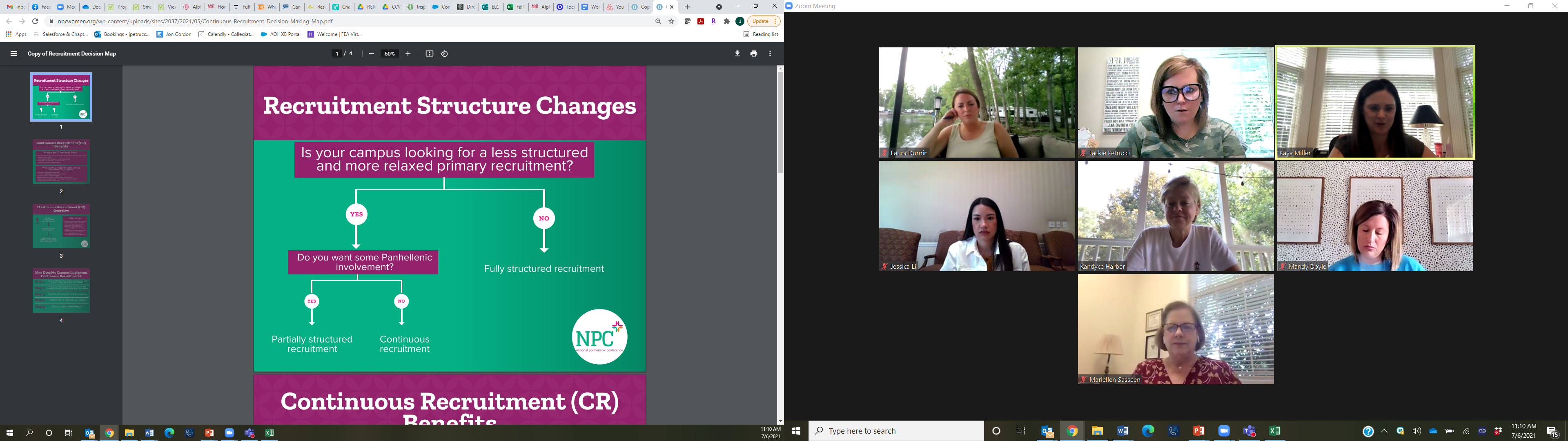 [Speaker Notes: College Panhellenics should be evaluating recruitment every year. That includes assessing their recruitment style. The Recruitment Style Assessment, available on the NPC website, is intended to help stimulate thought using key indicators of recruitment styles. After completing the assessment, if a change is warranted, the Panhellenic will work with the NPC area advisor to update its recruitment rules to adopt a new structure or recruitment style. The area advisor will communicate with chief panhellenic officers to help facilitate this discussion. Chapters are encouraged to communicate with local advisors, recruitment and/or Panhellenic support personnel.

Recruitment style decision-making maps for partially structured recruitment and continuous recruitment were created based on the decision-making maps for contingency planning. A College Panhellenic can process a series of yes or no questions to help determine if a structure change is right for them.

One of the biggest challenges in adopting a new recruitment style, or even thinking about a change in recruitment style, is it being different than it was “always been.” NPC offers a Resolved to Educate on recruitment styles that can be shared broadly in College Panhellenics and with chapter advisors. Education and transparency is the key to making informed changes.]
Questions?
Additional questions may be directed to: 
Your College Panhellenic leadership
Your Panhellenic Council advisor
NPC area advisor and/or RFM specialist
Your NPC panhellenic support specialist at the NPC office at 317-872-3185 or npccentral@npcwomen.org